স্বাগতম
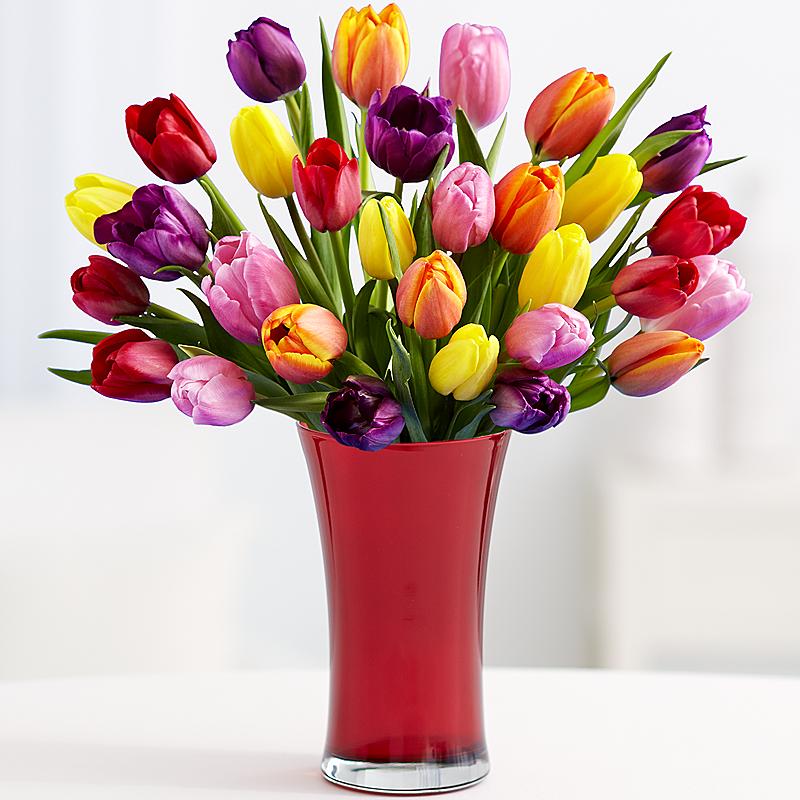 শিক্ষক পরিচিতি
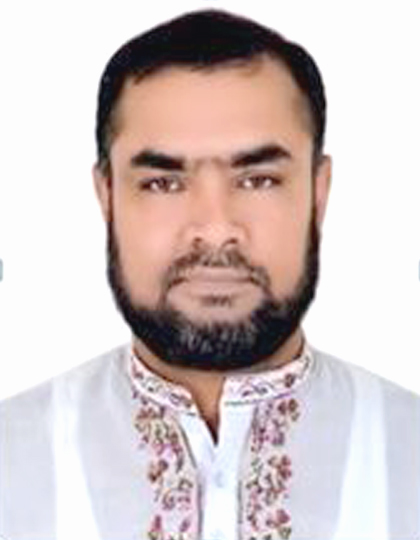 নামঃমোহাম্মদ মাজহারুল ইসলাম খান
           চীফ ইন্সট্রাক্টর (ওয়েল্ডিং)
 বাঞ্ছারামপুর টেকনিক্যাল স্কুল এ্যান্ড কলেজ
শ্রেনীঃ নবম 
বিষয়ঃ ওয়েল্ডিং এ্যান্ড ফেব্রিকেশন-২(প্রথম পত্র)
অধ্যায়ঃ ৮ম(ড্রিলিং প্রক্রিয়া) 
সময় ৪০ মিনিট
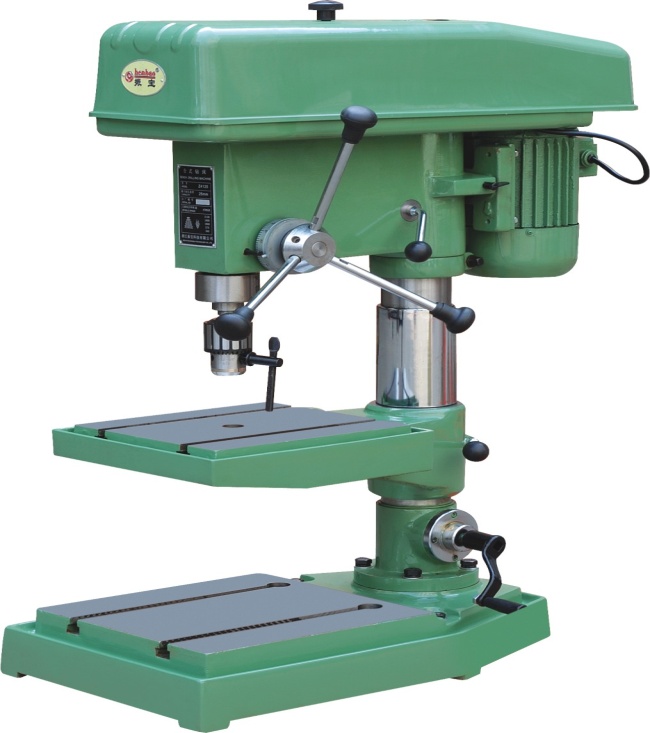 একটি ড্রিল মেশিন
শিখনফল
আজকের  পাঠ শেষে  শিক্ষার্থীরা...............

১। ড্রিলিং কী  বলতে পারবে ।
২। ড্রিলিং এর প্রয়োগ ক্ষেত্র  সম্পর্কে বলতে পারবে।
৩। ড্রিল  মেশিনের শ্রেণীবিন্যাস করতে পারবে।
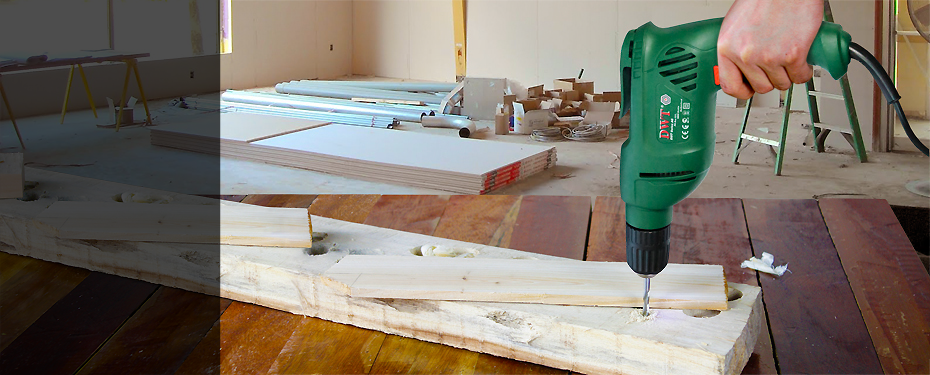 হ্যান্ড ড্রিলিং
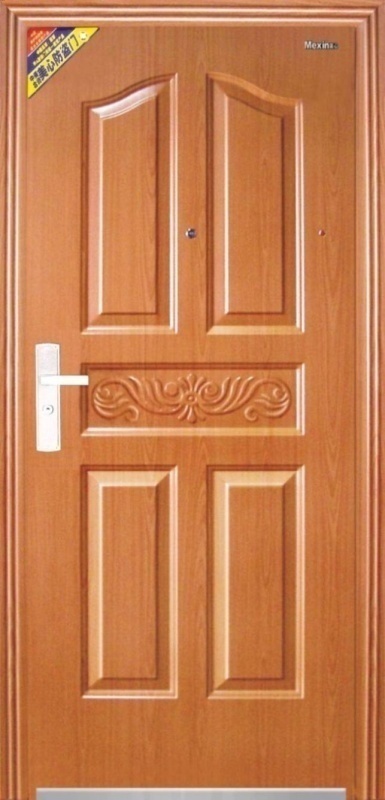 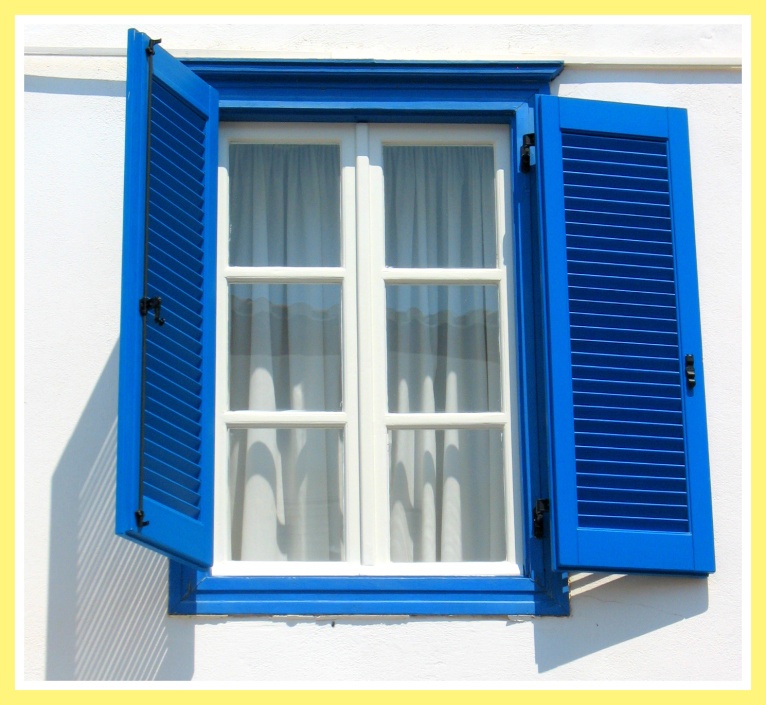 ফেব্রিকেশণকৃত  জানালা
ফেব্রিকেশণকৃত দরজা
ড্রিল মেশিনের প্রকারভেদ
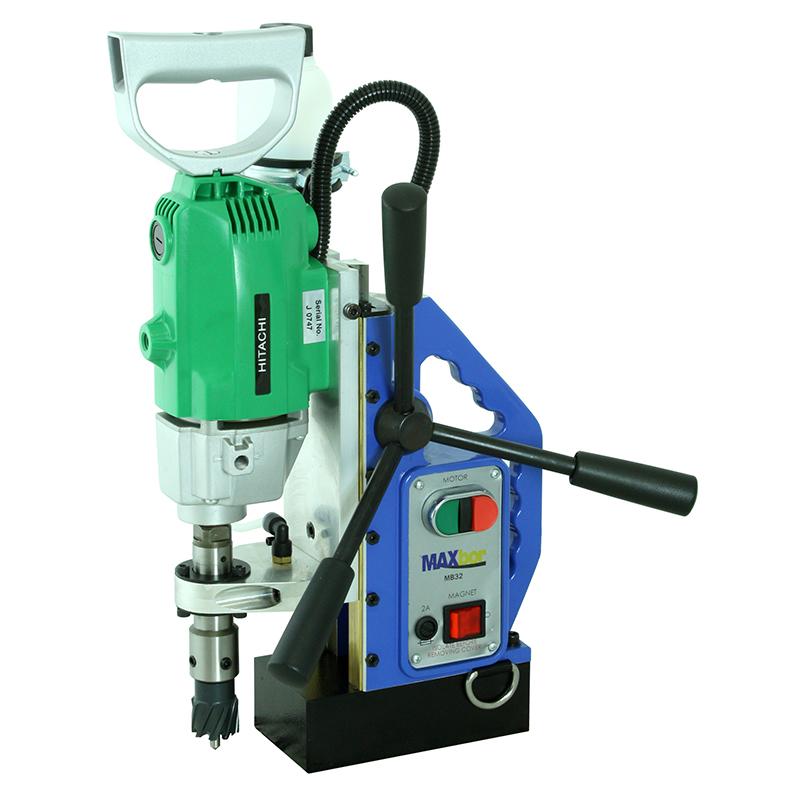 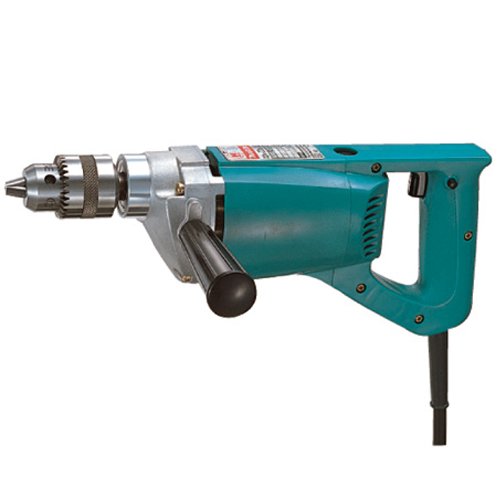 শক্তি চালিত হ্যান্ড ড্রিল মেশিন
শক্তি চালিত বেঞ্চ ড্রিল মেশিন
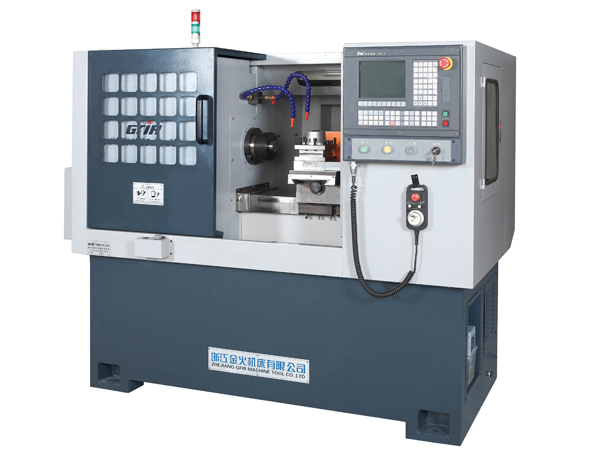 সিএনসি প্লেইন ড্রিল মেশিন
দলগত কাজ
১। ড্রিলিং করার সময় যে সকল প্রয়োজনীয়  যন্ত্রপাতি       ব্যবহার করা হয় তার একটি তালিকা তৈরী কর ।
মূল্যায়ন
১। ড্রিলিং এর প্রয়োগ ক্ষেত্র ঊল্লেখ কর ?
২। ড্রিলিং করার সময় কী কী সতর্কতা অবলম্বন
করতে হয় লেখ ?
৩। ড্রিলিং ফিড বলতে কী বুঝ ?
৪। নিউমেটিক ড্রিল বলতে কী বুঝ ?
বাড়ির কাজ
১। ড্রিল বিটের প্রকারভেদ সহ একটি টুইস্ট ড্রিল বিটের  চিত্রসহ         বিভিন্ন  অংশ এর নাম লেখ।
ধন্যবাদ
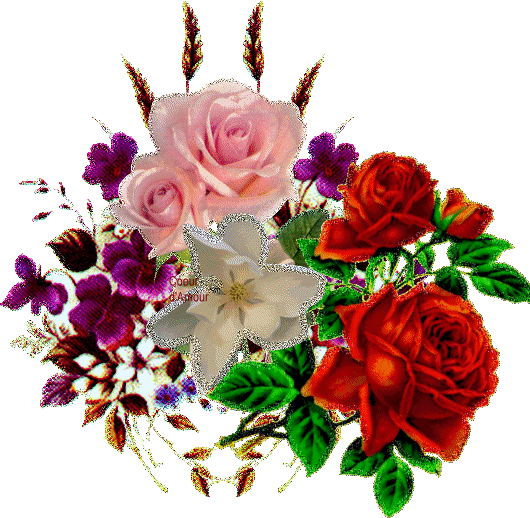